Από το πρόβλημα στην ανάπτυξη αλγορίθμου
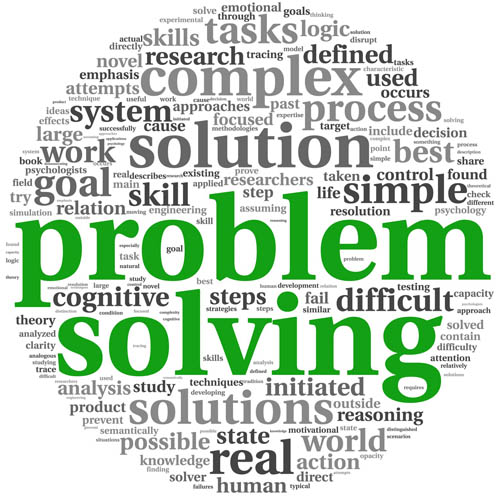 Κέρος Α. Ιωάννης
Καθηγητής Πληροφορικής ΠΕ19
1ο ΕΠΑΛ Κιλκίς
Η έννοια του προβλήματος
Από την γέννηση του ο άνθρωπος καλείται να αντιμετωπίσει προβλήματα.
Πρόβλημα - Ορισμός
Με τον όρο πρόβλημα προσδιορίζεται μία κατάσταση η οποία χρήζει αντιμετώπισης, απαιτεί λύση, η δε λύση της δεν είναι γνωστή ούτε προφανής.
Τι σας έρχεται στο μυαλό με τη φράση «η δε λύση της δεν είναι γνωστή, ούτε προφανής»; Είναι η δυσκολία επίλυσης χαρακτηριστικό ενός προβλήματος;
Τι είναι ένα σύνθετο πρόβλημα;
Το πρόβλημα που αποτελείται από πολλά μέρη και στη λύση του συμμετέχουν πολλοί παράγοντες που συχνά αλληλοεπιδρούν μεταξύ τους.
Κατηγορίες προβλημάτων
Υπάρχουν πολλοί τρόποι ταξινόμησης των προβλημάτων σε κατηγορίες ανάλογα με το κριτήριο που θεωρούμε ως το πλέον σημαντικό:
Ως προς τη δυνατότητα λύσης τους:
Επιλύσιμα
Τα προβλήματα για τα οποία έχει βρεθεί τουλάχιστον μία λύση.
«Η κατασκευή ενός μέσου με την βοήθεια του οποίου θα πετάει ο άνθρωπος»

Άλυτα
Τα προβλήματα για τα οποία έχει αποδειχθεί ότι δεν έχουν λύση.
«Η παραμονή κάτω από το νερό για 10 λεπτά χωρίς οξυγόνο»

Ανοικτά
Τα προβλήματα που δεν εντάσσονται σε καμία από τις παραπάνω περιπτώσεις.
«Η ύπαρξη εξωγήινων στο διάστημα»
Κατηγορίες προβλημάτων
Ως προς το βαθμό δόμησης της λύσης τους:
Δομημένα
Τα προβλήματα τα οποία λύνονται μέσω μιας μόνο αυτοματοποιημένης διαδικασίας.
«Η επίλυση της δευτεροβάθμιας εξίσωσης»

Ημιδομημένα
Τα προβλήματα τα οποία λύνονται μέσω μιας από πολλές αυτοματοποιημένες διαδικασίες.
«Η επιλογή μεταφορικού μέσου για να πάμε στην Θεσσαλονίκη»

Αδόμητα
Τα προβλήματα τα οποία δεν λύνονται μέσω μιας αυτοματοποιημένης διαδικασίας.
«Η τακτική που πρέπει να ακολουθήσει ο προπονητής για να κερδίσει η ομάδα του»
Κατηγορίες προβλημάτων
Ως προς το σκοπό:
Απόφασης
Τα προβλήματα στα οποία η απάντηση είναι ένα «ΝΑΙ» ή «ΌΧΙ».
«Θα βγούμε το βράδυ έξω για μπύρα;»

Υπολογιστικά
Τα προβλήματα στα οποία ψάχνουμε μία τιμή.
«Πόσα λεφτά να έχω μαζί μου;»

Βελτιστοποίησης
Τα προβλήματα στα οποία ψάχνουμε την καλύτερη λύση για την επίλυση του προβλήματος.
«Ποιο φόρεμα να φορέσω για να κάνω εντύπωση;»
Κατηγορίες προβλημάτων
Ποια προβλήματα μπορεί να λύσει ο υπολογιστής; (Επιλέξτε όσα ταιριάζουν)
Ως προς τη δυνατότητα λύσης τους:
Επιλύσιμα
Άλυτα
Ανοικτά
Ως προς το βαθμό δόμησης της λύσης τους:
Δομημένα
Ημιδομημένα
Αδόμητα
Ως προς το σκοπό:
Απόφασης
Υπολογιστικά
Βελτιστοποίησης
Αντιμετώπιση προβλημάτων με Η/Υ
Χαρακτηριστικά προβλημάτων που λύνονται με τη βοήθεια H/Y
Απαίτηση για γρήγορα αποτελέσματα
Επαναληπτικότητα διαδικασιών
Μεγάλος όγκος δεδομένων
Πολυπλοκότητα υπολογισμών
Δώστε παραδείγματα προβλημάτων που μπορούν να λυθούν με υπολογιστή.
Δώστε παραδείγματα προβλημάτων που δεν μπορούν να λυθούν με υπολογιστή.
Στάδια αντιμετώπισης προβλημάτων
Κατανόηση
Αποσαφήνιση περιεχομένου και παρερμηνειών, Εντοπισμός δεδομένων – ζητουμένων.
Ανάλυση
Η εργασία ανάλυσης ενός προβλήματος σε άλλα  απλούστερα, καθώς  και η περιγραφή του τρόπου σύνδεσης αυτών, ώστε η σύνθεση τους να επιλύει το όλο πρόβλημα, καλείται ανάλυση της δομής του προβλήματος.

Η διαδικασία αυτή είναι προσωπική, προαιρετική, ευέλικτη και οικεία σε όλους μας.
Από πάνω προς τα κάτω – Top down – Αναλυτική μέθοδος
Δομή προβλήματος- Ορισμός
Με τον όρο δομή προβλήματος εννοούμε τα επιμέρους στοιχεία (τμήματα) που αποτελούν το πρόβλημα καθώς και τον τρόπο με τον οποίο αυτά συνδέονται και αλληλοεπιδρούν.
Αφαίρεση - Ορισμός
Με τον όρο αφαίρεση εννοούμε την διαδικασία εντοπισμού των κύριων σημείων ενός προβλήματος και την απαλλαγή του από περιττές λεπτομέρειες που αυξάνουν χωρίς λόγο τον όγκο των στοιχείων που πρέπει  να διαχειριστούμε. 

Για παράδειγμα για τον υπολογισμό της διαδρομής ενός οχήματος είναι σημαντικό στοιχείο το χρώμα του;
Κανόνες διαγραμματικής αναπαράστασης
Το αρχικό πρόβλημα αναπαρίσταται από ένα ορθογώνιο παραλληλόγραμμο.
 
Κάθε ένα από τα απλούστερα προβλήματα στα οποία αναλύεται ένα οποιοδήποτε πρόβλημα αναπαρίσταται επίσης από ένα ορθογώνιο παραλληλόγραμμο. 

Τα παραλληλόγραμμα που αντιστοιχούν στα απλούστερα προβλήματα στα οποία αναλύεται ένα οποιοδήποτε πρόβλημα σχηματίζονται ένα επίπεδο χαμηλότερα. Έτσι σε κάθε κατώτερο επίπεδο, δημιουργείται η γραφική αναπαράσταση των προβλημάτων στα οποία αναλύονται τα προβλήματα του αμέσως υψηλότερου επιπέδου.
Η διαγραμματική αναπαράσταση προσφέρει μία απτή απεικόνιση της δομής του προβλήματος. Βοηθάει τόσο στην καλύτερη κατανόηση του προβλήματος, όσο και στη σχεδίαση της λύσης του.
Διαδικασία επίλυσης προβλημάτων
Κατανόηση του προβλήματος και ορισμός του σε απλοποιημένη μορφή σε σχέση με την αρχική διατύπωση του κρατώντας τη χρήσιμη πληροφορία (διαδικασία αφαίρεσης). 

Ανάλυση του σε απλούστερα υποπροβλήματα. 

Διατύπωση σκέψεων σχετικά με το είδος του προβλήματος. Στο στάδιο αυτό θέτονται ερωτήματα όπως: εντάσσεται σε μια γενικότερη ομάδα προβλημάτων, είναι ειδική περίπτωση ενός γενικού προβλήματος; 

Λογική οργάνωση και ανάλυση δεδομένων. 

Αναγνώριση, ανάλυση και υλοποίηση πιθανών λύσεων. Ανίχνευση γνωστών προτύπων. Στο στάδιο αυτό θέτονται ερωτήματα όπως: Η λύση του προβλήματος περιλαμβάνει τμήματα τα οποία τα έχουμε συναντήσει και σε άλλα προβλήματα; Γνωστό τμήμα για παράδειγμα είναι η ταξινόμηση ενός πλήθους αριθμών.
Διαδικασία επίλυσης προβλημάτων
Κατασκευή του αλγορίθμου περιγράφοντας τις ενέργειες για τη λύση του. 

Αξιολόγηση του αλγορίθμου και της λύσης που δόθηκε. Στο στάδιο αυτό θέτονται ερωτήματα όπως: Είναι σωστή η λύση που βρέθηκε; Μήπως ο αλγόριθμος που δημιουργήσαμε μπορεί να βελτιωθεί έτσι ώστε για παράδειγμα ο χρόνος εκτέλεσης του αλγορίθμου να μειωθεί; 

Επιστροφή αν χρειαστεί σε προηγούμενα στάδια και ανακατασκευή της λύσης μέχρι την επίλυση του προβλήματος με αποτελεσματικό τρόπο.

Γενίκευση της λύσης, ώστε να μπορεί να εφαρμοστεί σε παρόμοια προβλήματα. Μπορούμε να γενικεύσουμε τη λύση έτσι ώστε να χρησιμοποιηθεί στη λύση μελλοντικών προβλημάτων;
Αξιολόγηση λύσης - αλγορίθμων
Η αξιολόγηση της λύσης αντιμετωπίζεται συχνά με τυποποιημένα υποθετικά δεδομένα σύμφωνα με τις απαιτήσεις του προβλήματος, τα οποία οδηγούν σε μια γνωστή λύση. Στη συνέχεια, εφαρμόζουμε τον αλγόριθμο και συγκρίνουμε τα αποτελέσματα που προκύπτουν με τα δικά μας. Εάν διαπιστώσουμε λάθος, εντοπίζουμε το τμήμα της λύσης που εκτελεί τη λανθασμένη λειτουργία, το διορθώνουμε και επαναλαμβάνουμε τη διαδικασία ελέγχου, έως ότου τα αποτελέσματα να μη διαφέρουν από τα δικά μας.  

Η αξιολόγηση του αλγορίθμου είναι συχνά ένα σύνθετο θέμα και η ερώτηση «υπάρχει αποδοτικότερος αλγόριθμος που λύνει το ίδιο πρόβλημα» συχνά απαντάται από την θεωρητική πληροφορική η οποία μελετά την αποδοτικότητα των αλγορίθμων. Η αποδοτικότητα αναφέρεται κυρίως στην ταχύτητα εκτέλεσης του αλγορίθμου (πόσο χρόνο χρειάζεται για να λύσει το πρόβλημα) και στην ποσότητα της κύριας μνήμης που χρησιμοποιεί.
Περί αλγορίθμων
Αλγόριθμος- Ορισμός
Αλγόριθμο ονομάζουμε κάθε πεπερασμένη και αυστηρά καθορισμένη σειρά βημάτων (οδηγιών) που επιλύουν ένα πρόβλημα.
Τρόποι αναπαράστασης ενός αλγορίθμου
Φυσική γλώσσα
Διαγραμματικές τεχνικές (Διάγραμμα ροής - Flowchart)
Κωδικοποίηση (Ψευδογλώσσα ή Ψευδοκώδικας, Γλώσσα προγραμματισμού)
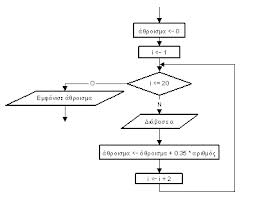 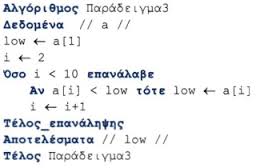 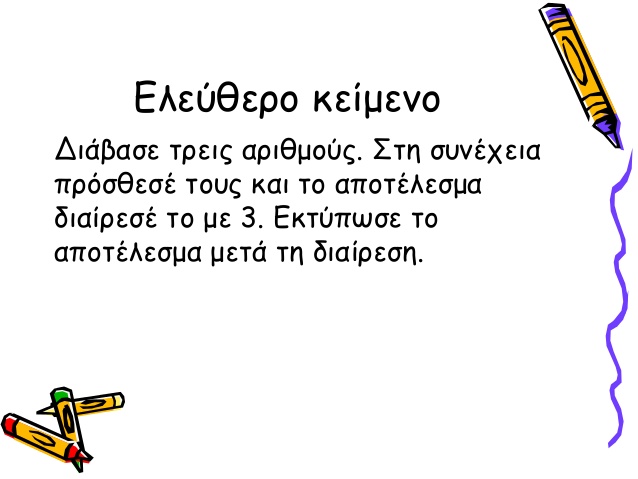 Πρόβλημα 1
Εύρεση των κάλπικων νομισμάτων με μία ζύγιση
Υπάρχουν δέκα σακιά που περιέχουν 100 νομίσματα το καθένα. Το κάθε νόμισμα ζυγίζει 10 γραμμάρια. Το ένα από τα δέκα σακιά έχει μέσα μόνο κάλπικα νομίσματα τα οποία ζυγίζουν 9 γραμμάρια το καθένα. Πώς μπορούμε με μία μόνο ζύγιση σε μία ηλεκτρονική ζυγαριά ακριβείας, να βρούμε ποιο σακί περιέχει τα κάλπικα νομίσματα;
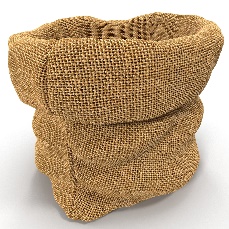 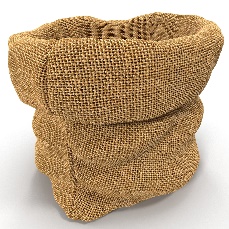 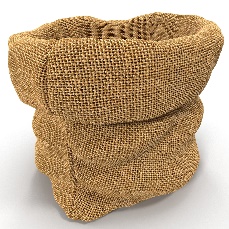 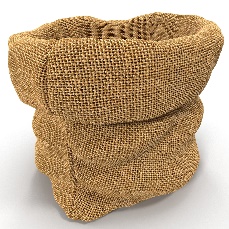 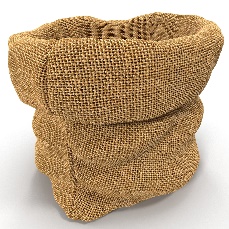 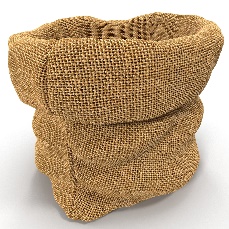 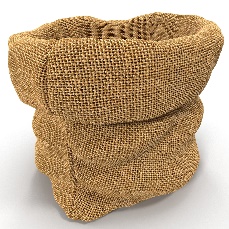 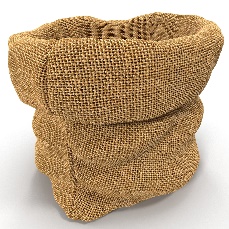 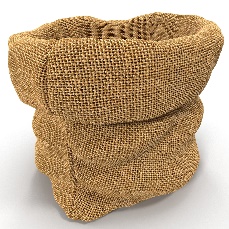 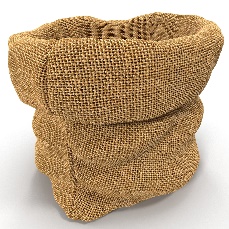 Νο1
Νο2
Νο3
Νο4
Νο5
Νο6
Νο7
Νο8
Νο9
Νο10
4 νομίσματα
1+2+3+4+5+6+7+8+9+10=55 νομίσματα
Αν ήταν όλα γνήσια, θα ζύγιζαν 55*10=550 gr
Αν η ζυγαριά δείξει 549, πόσα νομίσματα ήταν κάλπικα;
Από ποιο σακί το πήραμε;
Αν η ζυγαριά δείξει 548, πόσα νομίσματα ήταν κάλπικα;
Από ποιο σακί τα πήραμε;
2 νομίσματα
3 νομίσματα
1 νόμισμα
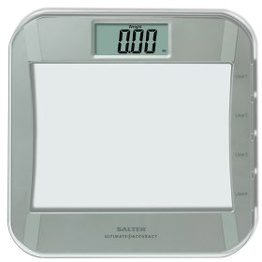 Πρόβλημα 2
Ο γρίφος του Αϊνστάιν
Υπάρχουν πέντε σπίτια πέντε διαφορετικών χρωμάτων. Σε κάθε σπίτι ζει ένας άνθρωπος διαφορετικής εθνικότητας. Οι πέντε ιδιοκτήτες πίνουν ένα συγκεκριμένο είδος ποτού. Καπνίζουν μία συγκεκριμένη μάρκα τσιγάρων και έχουν ένα συγκεκριμένο κατοικίδιο. “Όλοι έχουν μεταξύ τους διαφορετικά κατοικίδια, διαφορετικές μάρκες τσιγάρων και διαφορετικά είδη ποτών.
Η ερώτηση είναι: Ποιος έχει το ψάρι;
Πρόβλημα 2
Ο γρίφος του Αϊνστάιν
Τα στοιχεία που έχουμε:1. Ο Άγγλος μένει στο κόκκινο σπίτι.2. Ο Σουηδός έχει σκύλο.3. Ο Δανός πίνει τσάι.4. Το πράσινο σπίτι είναι αριστερά από το άσπρο σπίτι.5. Ο ιδιοκτήτης του πράσινου σπιτιού πίνει καφέ.6. Αυτός που καπνίζει Pall mall εκτρέφει πουλιά.7. O ιδιοκτήτης του κίτρινου σπιτιού καπνίζει Dunhill.8. Αυτός που μένει στο μεσαίο σπίτι πίνει γάλα.9. Ο Νορβηγός μένει στο πρώτο σπίτι.10. Αυτός που καπνίζει Blends μένει δίπλα σ” αυτόν που έχει γάτες.11. Αυτός που έχει το άλογο μένει δίπλα σ” αυτόν που καπνίζει Dunhill.12. Ο ιδιοκτήτης που καπνίζει Blue master πίνει μπύρα.13. Ο Γερμανός καπνίζει Prince.14. Ο Νορβηγός μένει δίπλα στο μπλε σπίτι.15. Αυτός που καπνίζει Blends έχει ένα γείτονα που πίνει νερό.